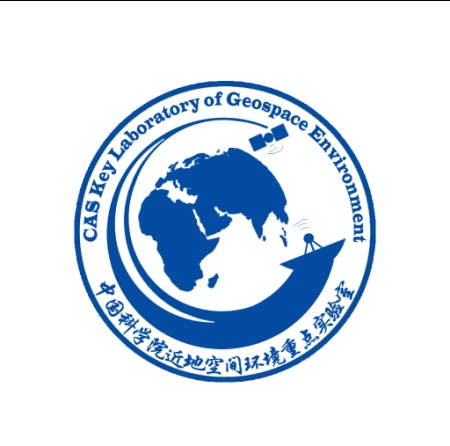 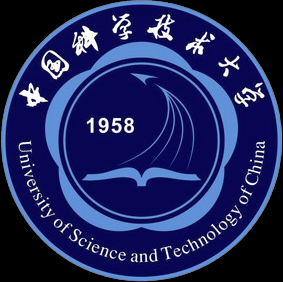 Questions that we are facing in forecasting CME’s arrival


Yuming Wang & Chenglong Shen
STEP Group @ USTC

2013.6.15  Croatia
Forecasting of CME’s geoeffectiveness
Hit the Earth?
When?
How strong?
CME arrival
Size
Direction
Velocity
Q1: Hit the Earth?
Size 
Direction
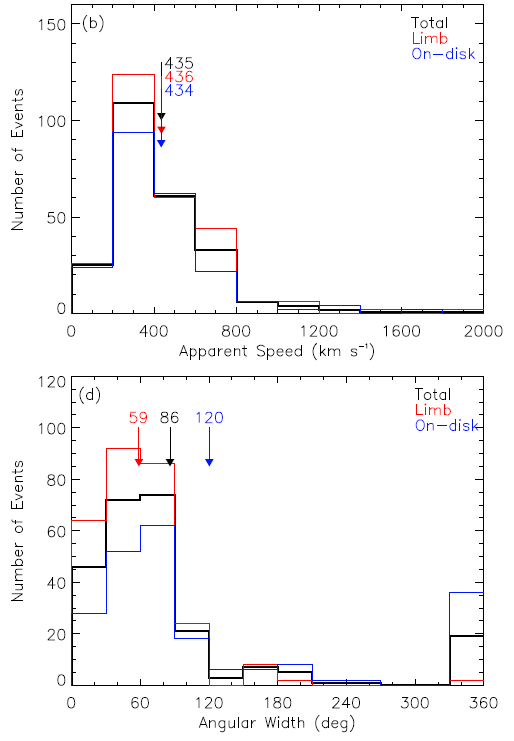 Wang et al. JGR, 2011
Deflected propagation in corona 
(e.g., Gopalswamy et al., 2003; Wang et al., 2011; Shen et al. 2011; Gui et al., 2011; )
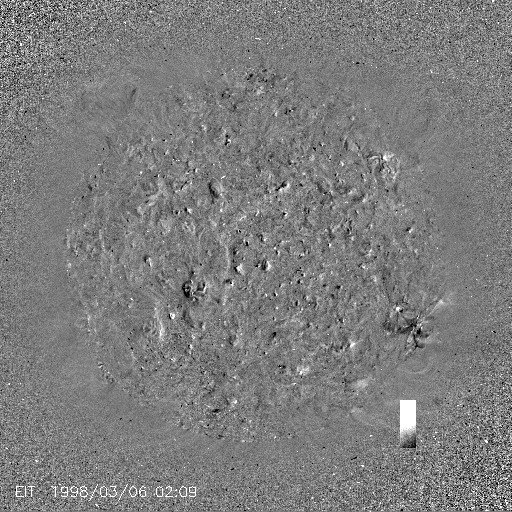 Deflected propagation in IP space
(Wang et al., 2004, 2006)
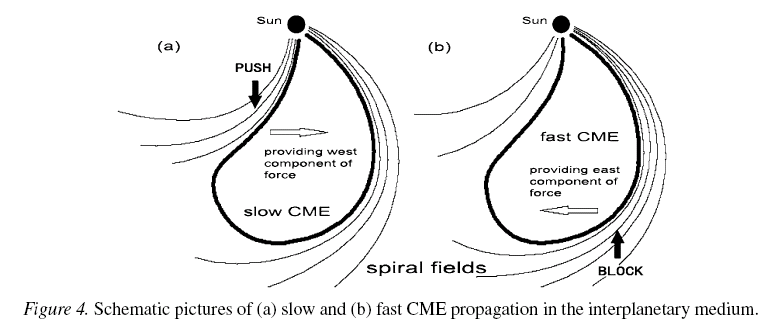 Can be a reason of:
Fact 1: Not all of geomagnetic storms or ICMEs can be tracked back to theirs CME sources (Webb et al., 2000; Yermolaev et al., 2005; Zhang et al., 2007; Schwenn et al., 2005)
Fact 2: Not all of front-side CMEs can encounter the Earth (Wang et al., 2002; Yermolaev et al., 2005; Wang et al., 2006)
Q2: When hit?
Direction
Velocity
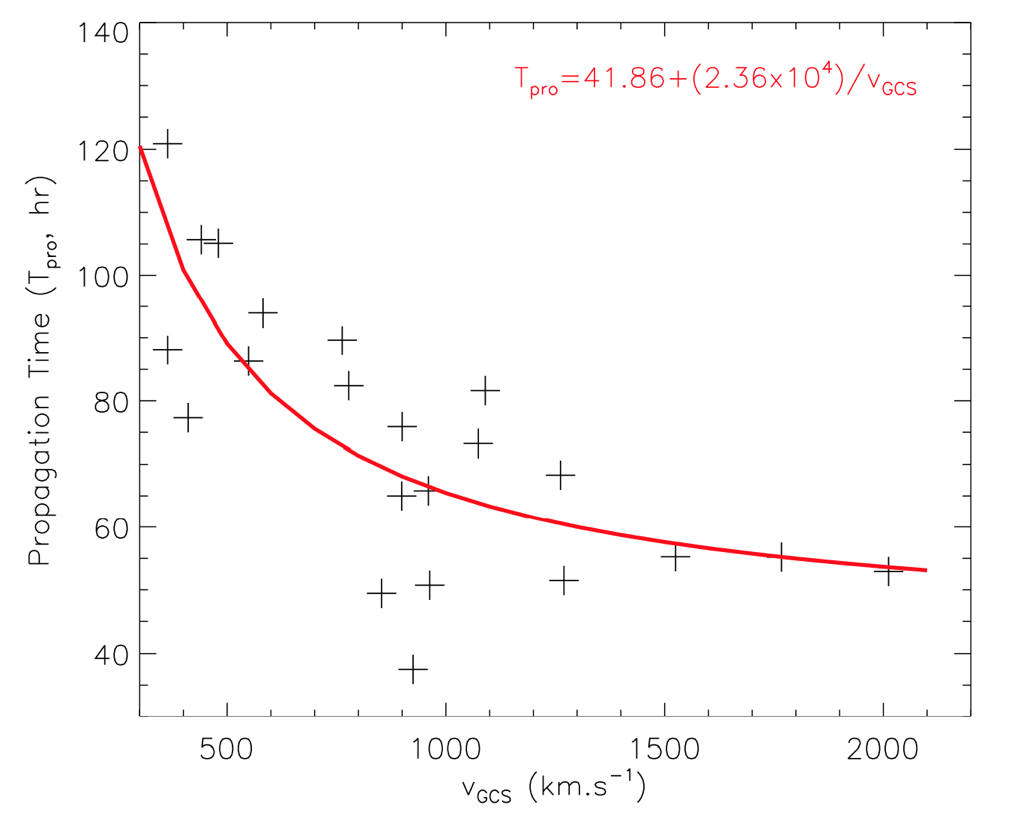 Shen et al., in preparation, 2013
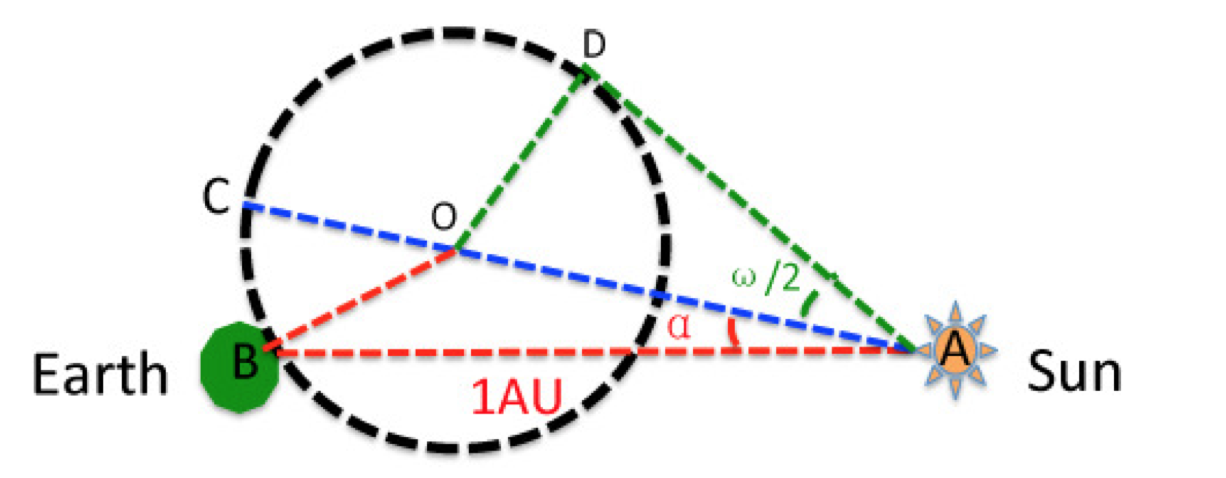 Distance = 1 AU + Δ
(see also: Moestl & Davies, 2013)
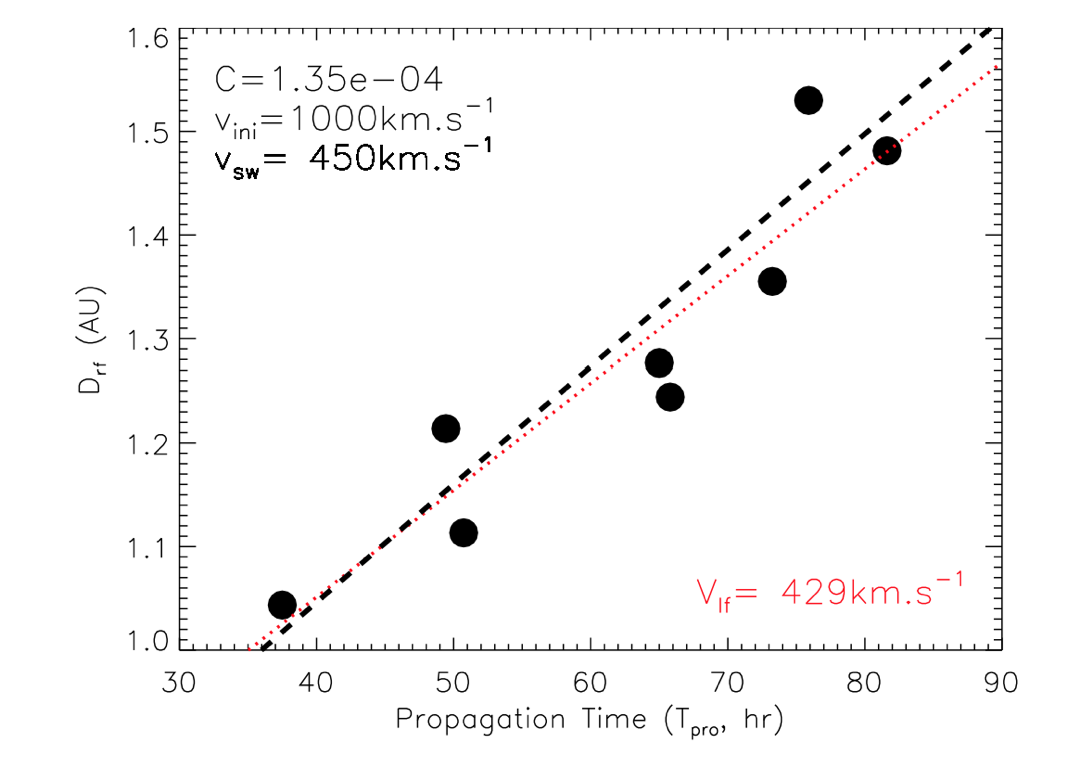 Shen et al., in preparation, 2013
Q3: How to get these information?
Size
Angular width
Direction
Halo, full halo
Velocity
Projected speed
If no STEREO
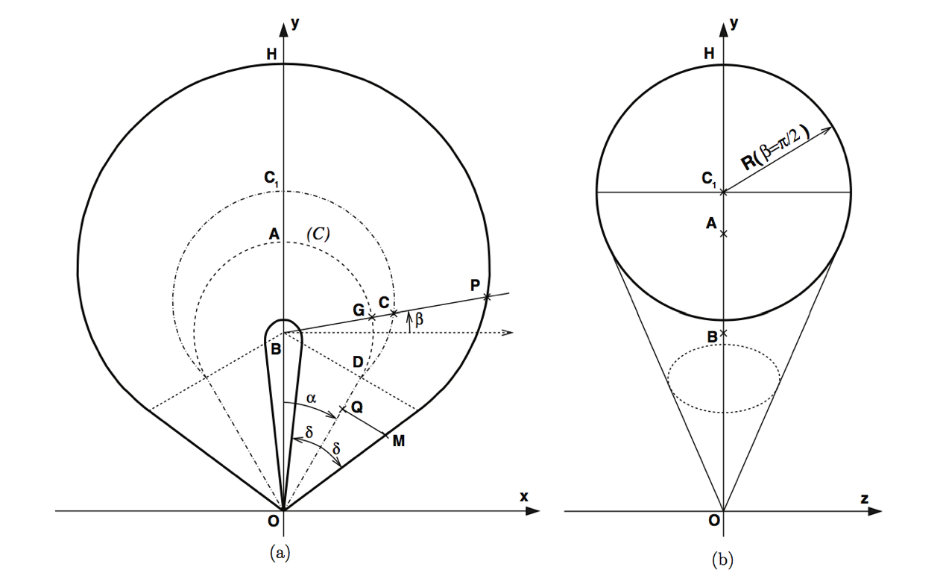 Projection effect may be significant
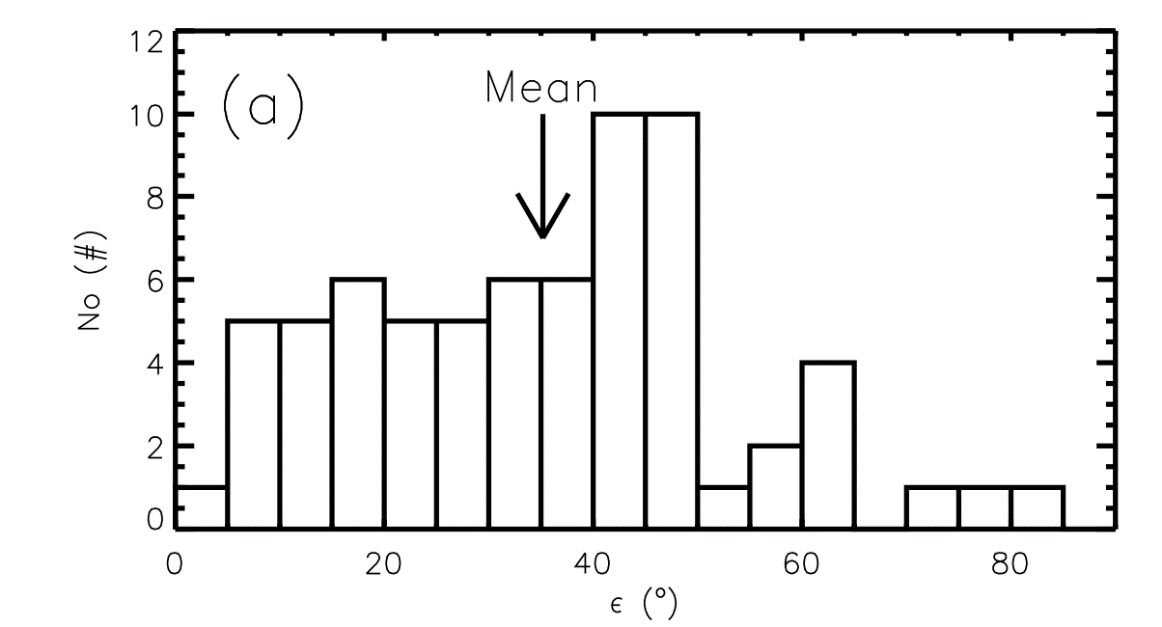 Full halo CMEs
Thernisien et al., 2006; 2011
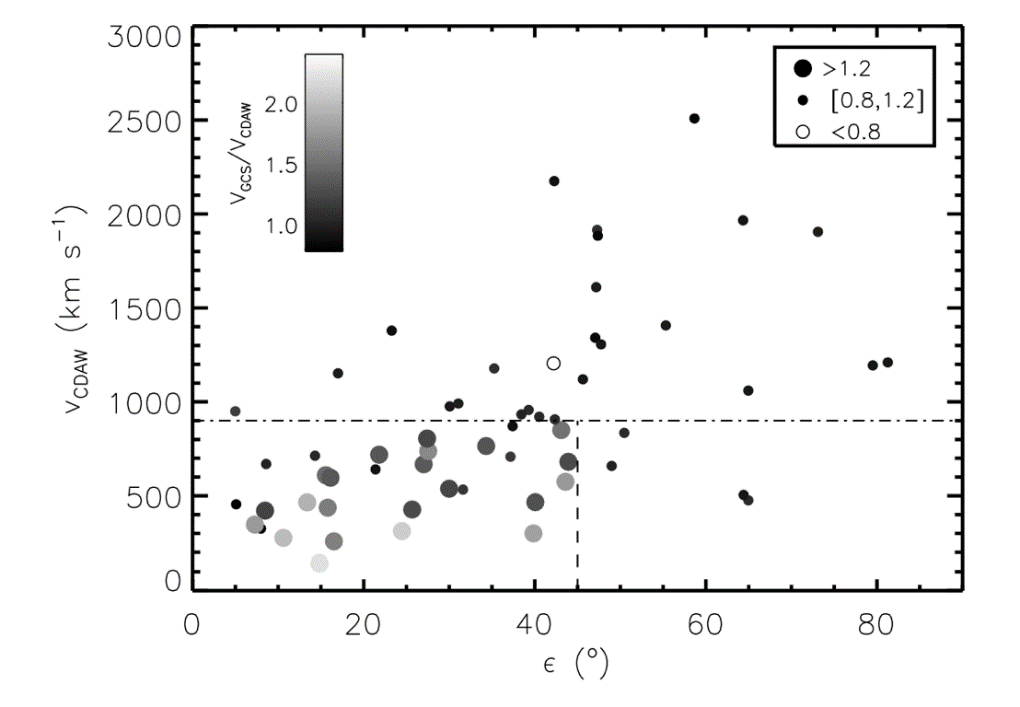 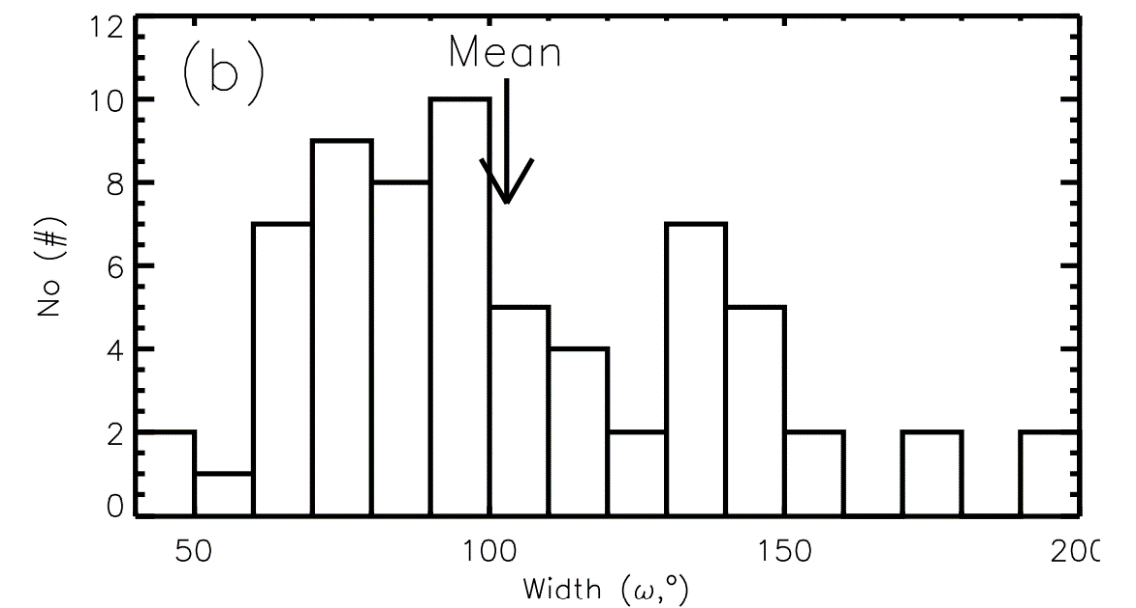 Full halo CMEs
Shen et al., JGR, submitted, 2013
(see also e.g., Howard et al., 1982; Burkepile et al., 2004; Vrsnak et al., 2007; Howard et al., 2008; Wang et al., 2011)
Q4: How to get de-projected parameters?

Some promising models:
Size
	--- Cone model 
Direction 
	--- Cone model + Deflection model 
Velocity
	--- Cone model + Drag model
Problem 1: Velocity = Span angle
A challenge for cone model
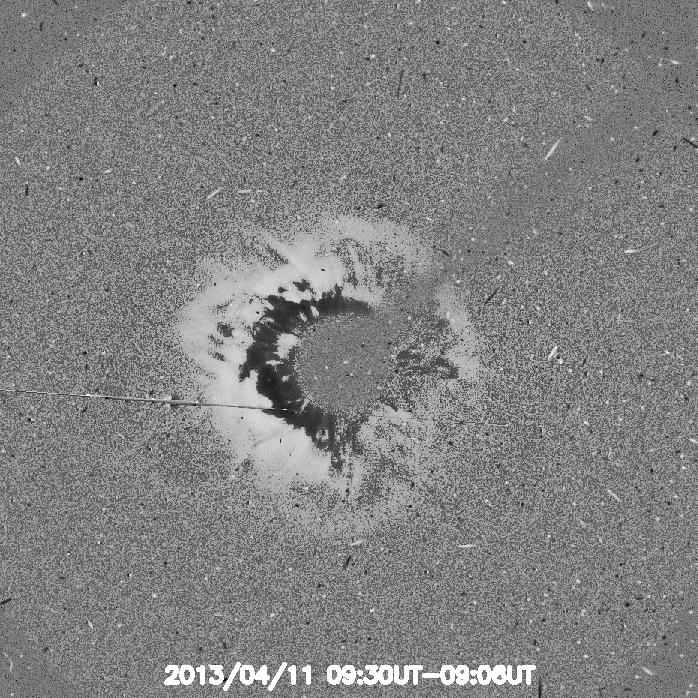 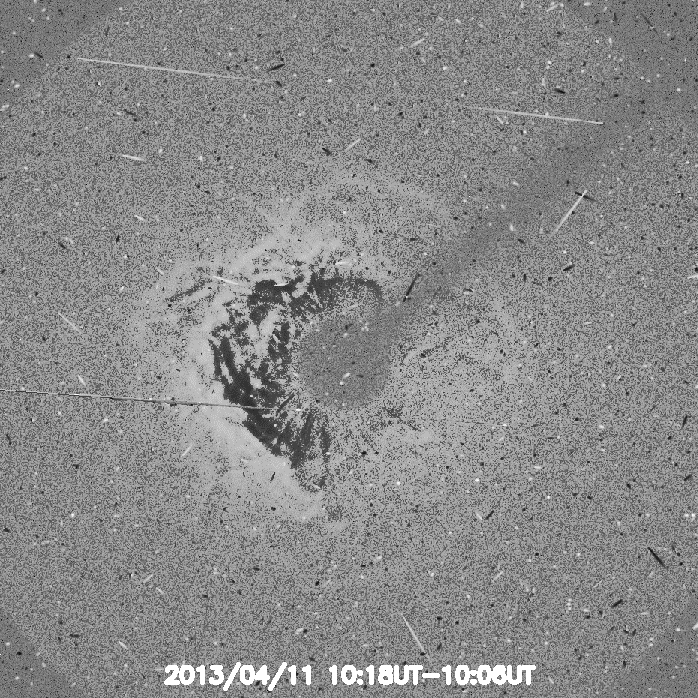 Problem 2: Brightness = CME + SW
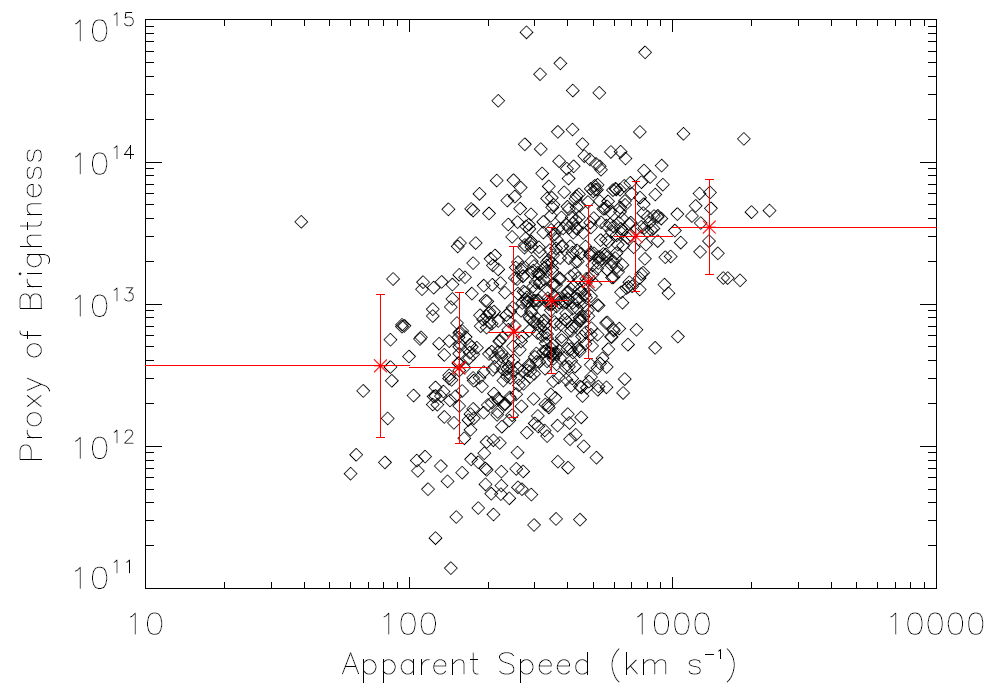 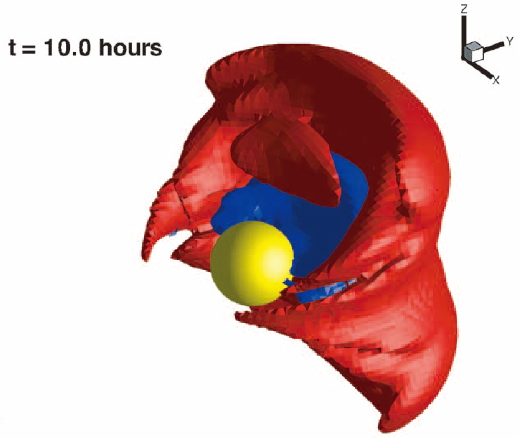 Wang et al., JGR, 2011
Lugaz et al., 2005; Riley et al., 2008
Mass and size are usually over-estimated.
A challenge for drag model (e.g., Chen 1996; Cargill et al., 1996; Vrsnak & Gopalswamy 2002; Cargill 2004)
Simplified drag model (Vrsnak & Gopalswamy, 2002; Maloney & Gallagher, 2010)
CME mass           CME cross-section
CME size                   drag coefficient
Core Questions:
How to decompose velocity and span angle?
How to decompose CME and SW?
Q4: How to get de-projected parameters?
Q3: What are the key parameters and how to   	get?
Q2: When hit?
Q1: Hit the Earth?
Core Questions:
How to decompose velocity and span angle?
How to decompose CME and SW?
?
STEP Group @ University of Science and Technology of China (USTC)
Deflection
CME interaction/collision
CME arrival prediction
Models:
Ice-cream cone model
HAF model
Deflection model
CME internal property inversion model
Data products
http://space.ustc.edu.cn/dreams
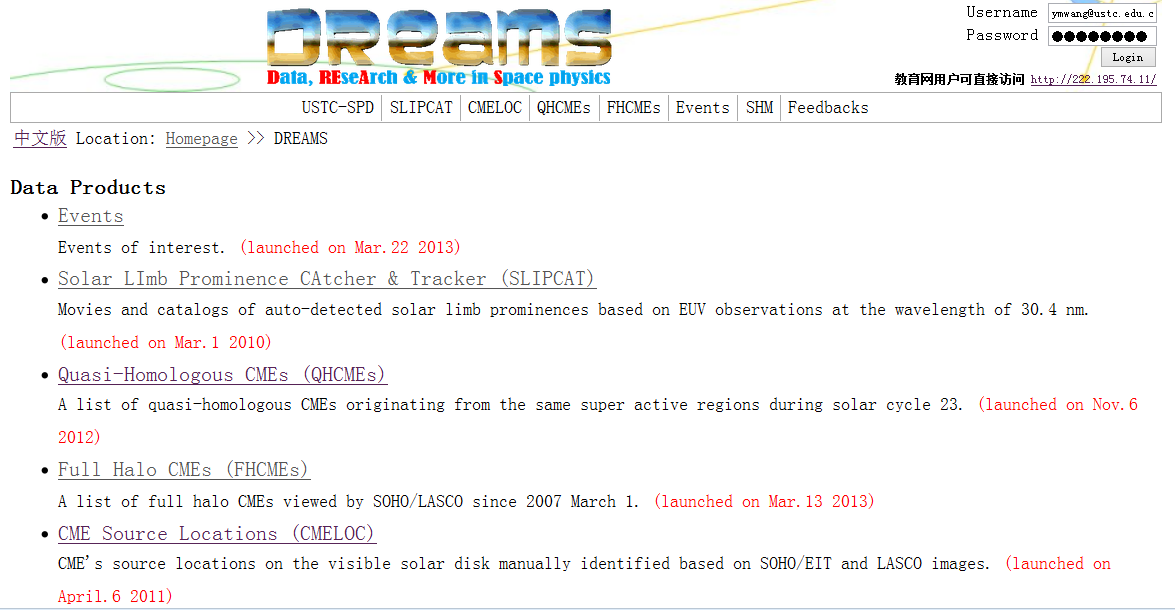 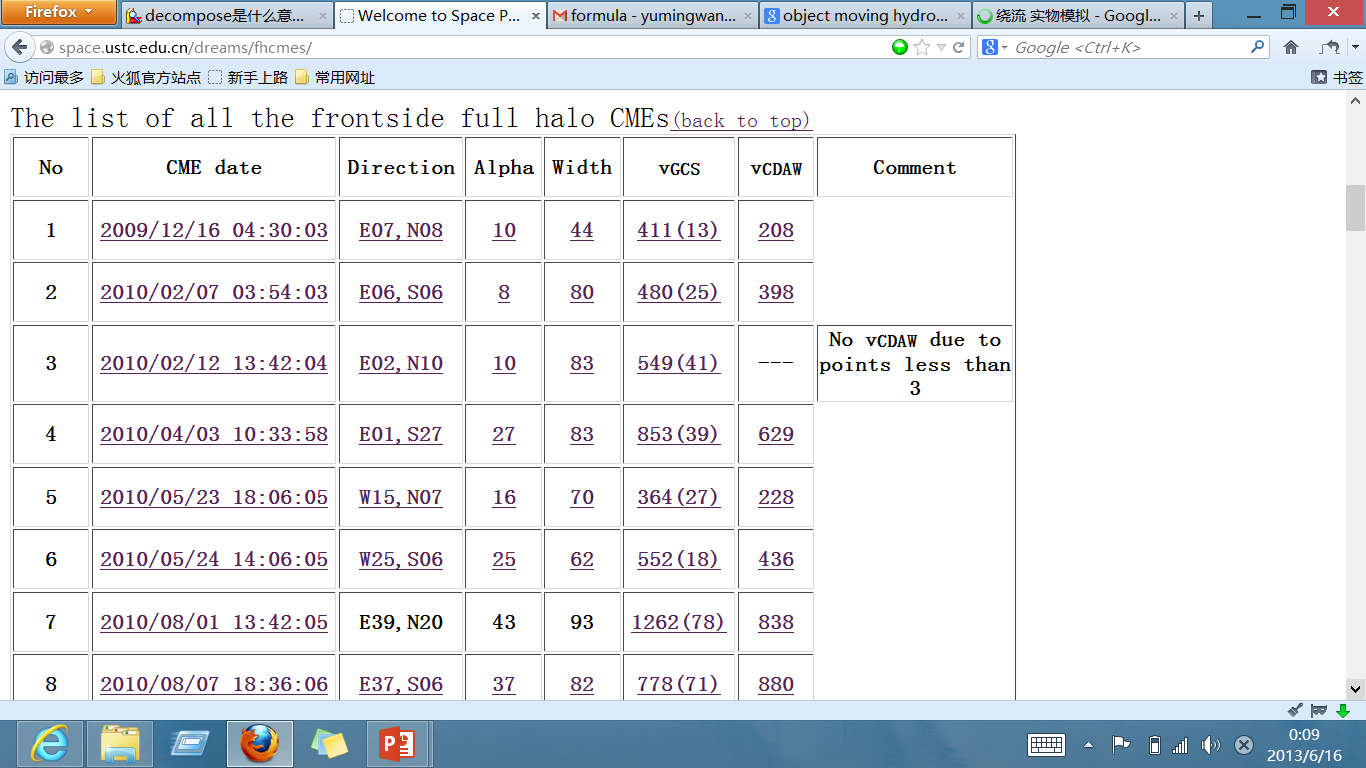 Thanks for attention